The Church of the 
Sent For Life Proclamation
Praise God For:

Baptism Dec 27
Growth in 2015
First Nations mission trip

Prayer Requests:

2016 team election
CRA charity process
Team leaders retreat
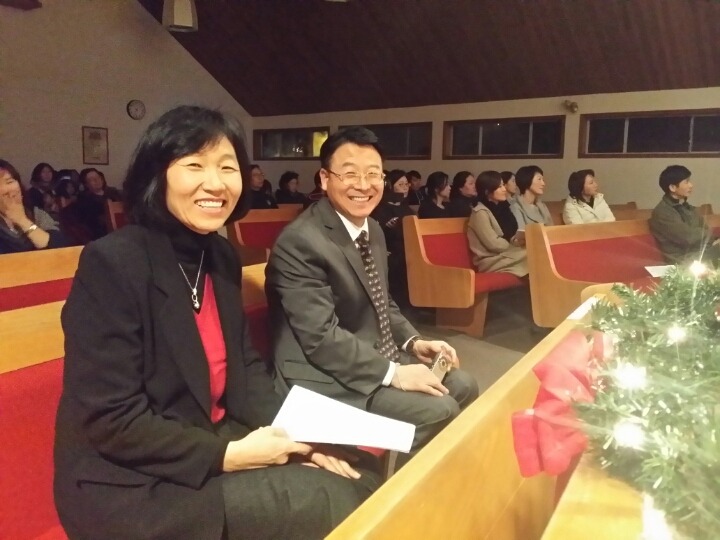 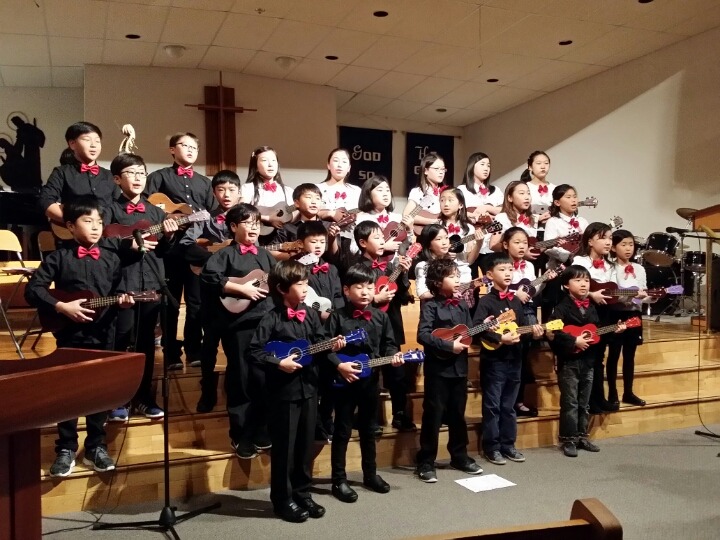 LPD Church of the Week